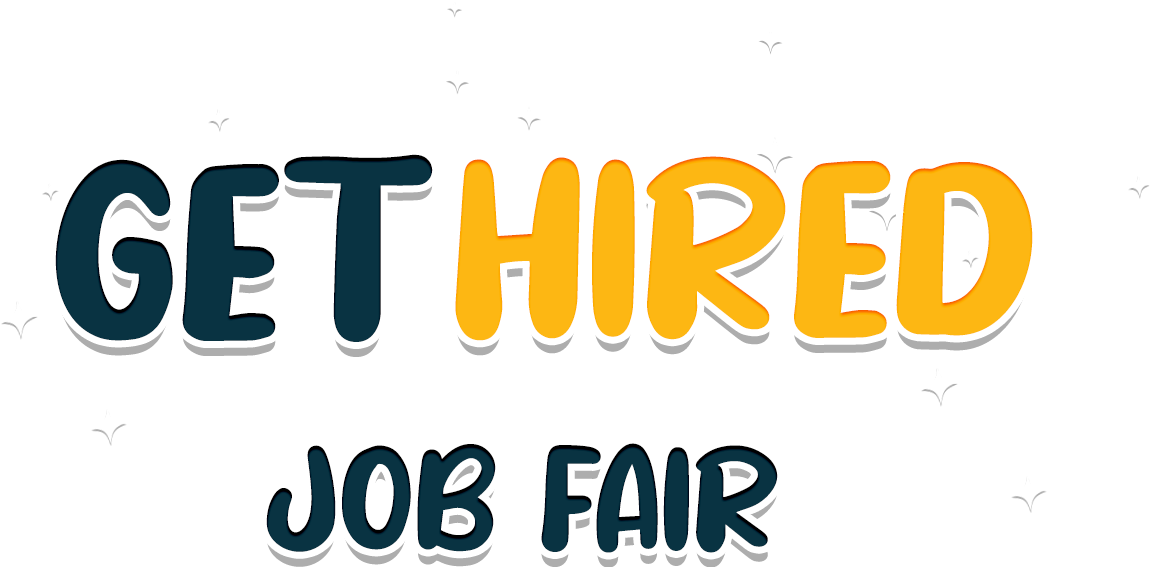 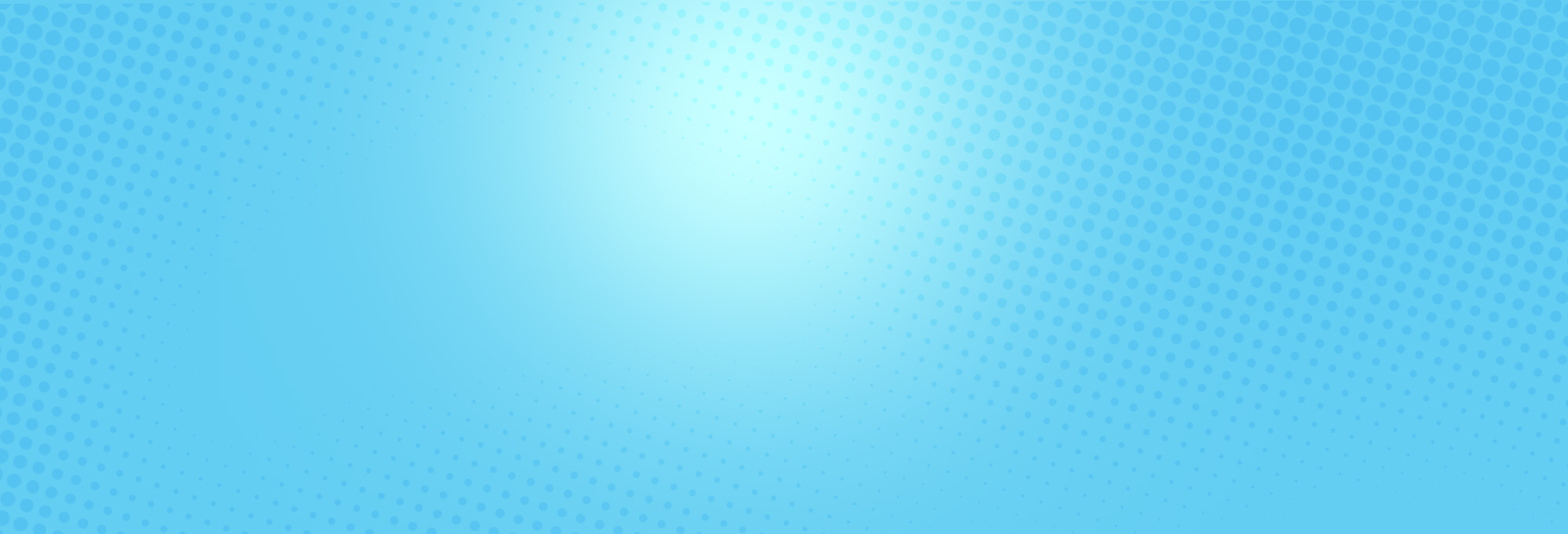 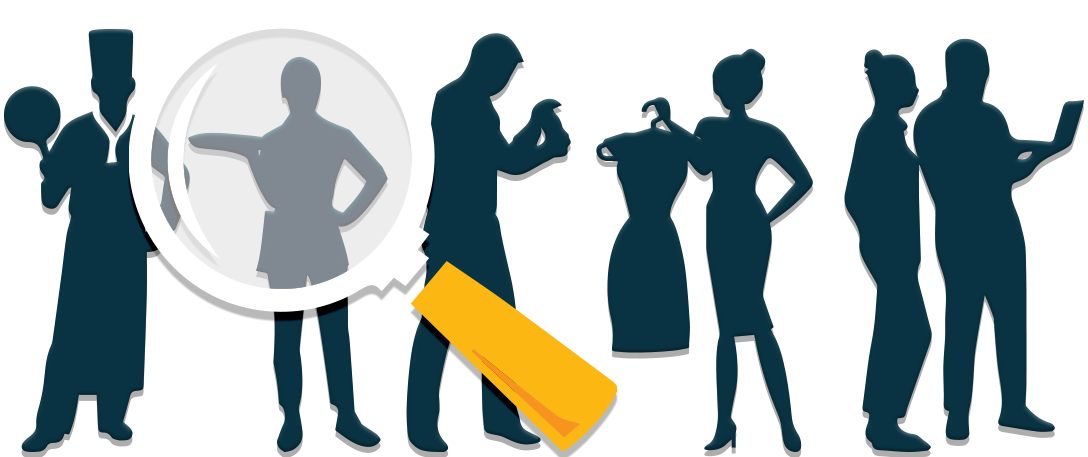 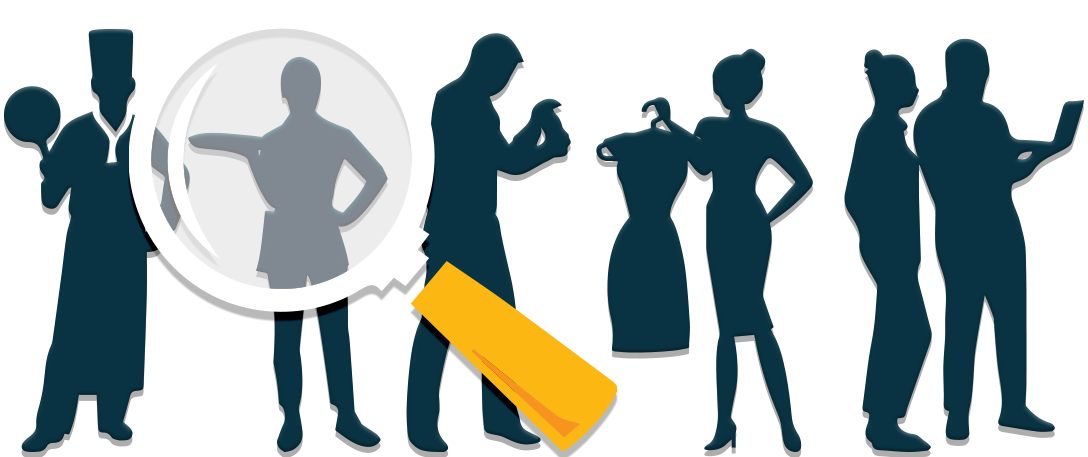 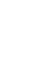 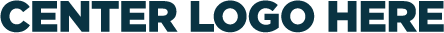 APRIL 19TH - MAY 2ND
View 80+ OPEN positions available NOW!